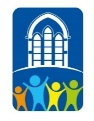 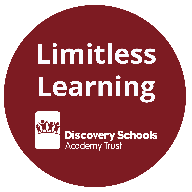 Yr 5 Topic - Our World: Rivers
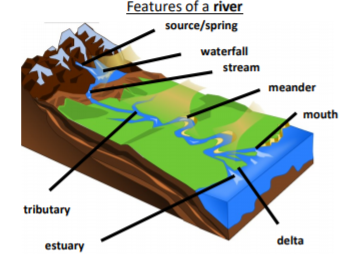 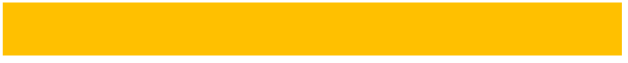 Erosion and Deposition
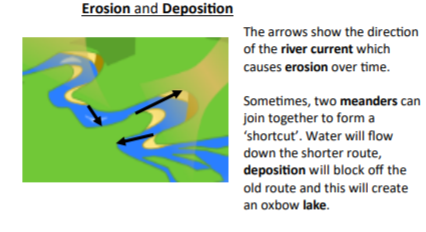